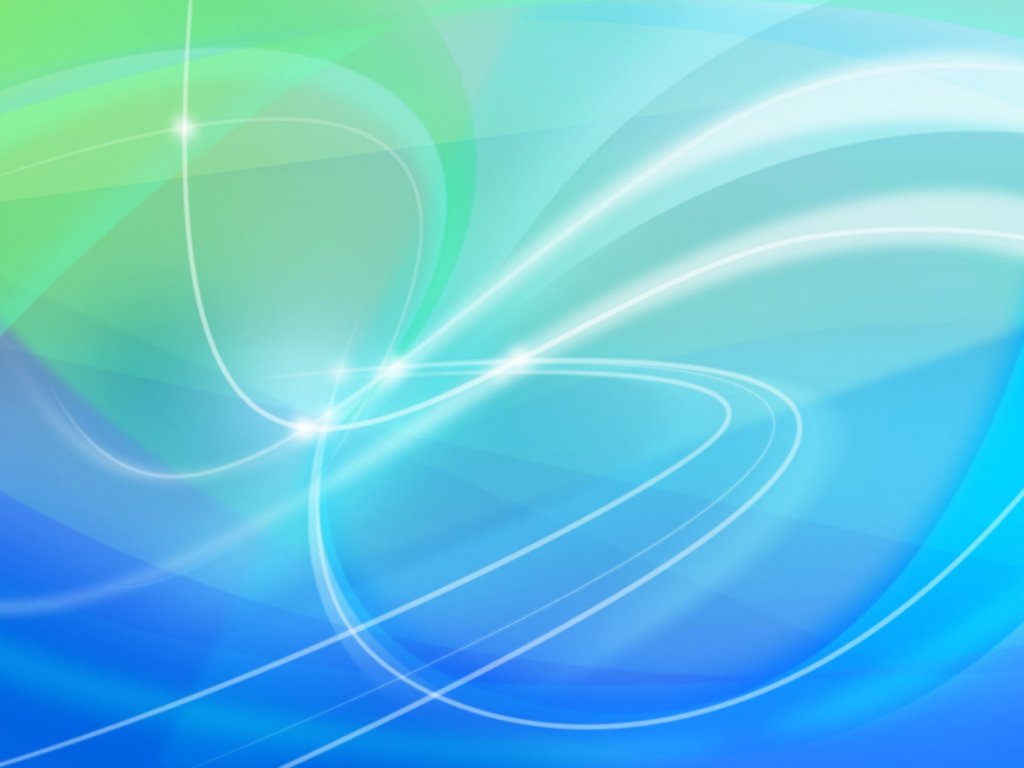 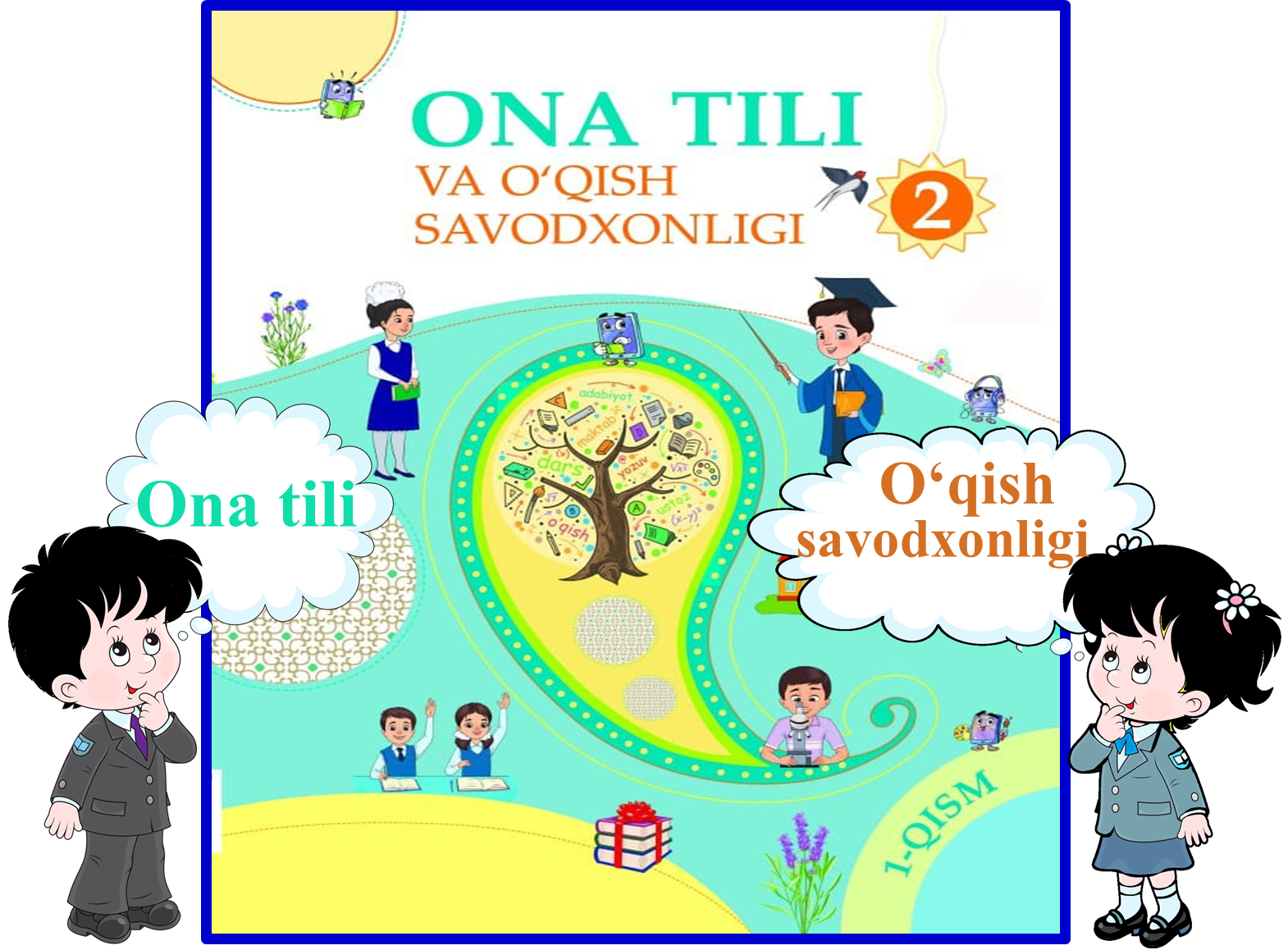 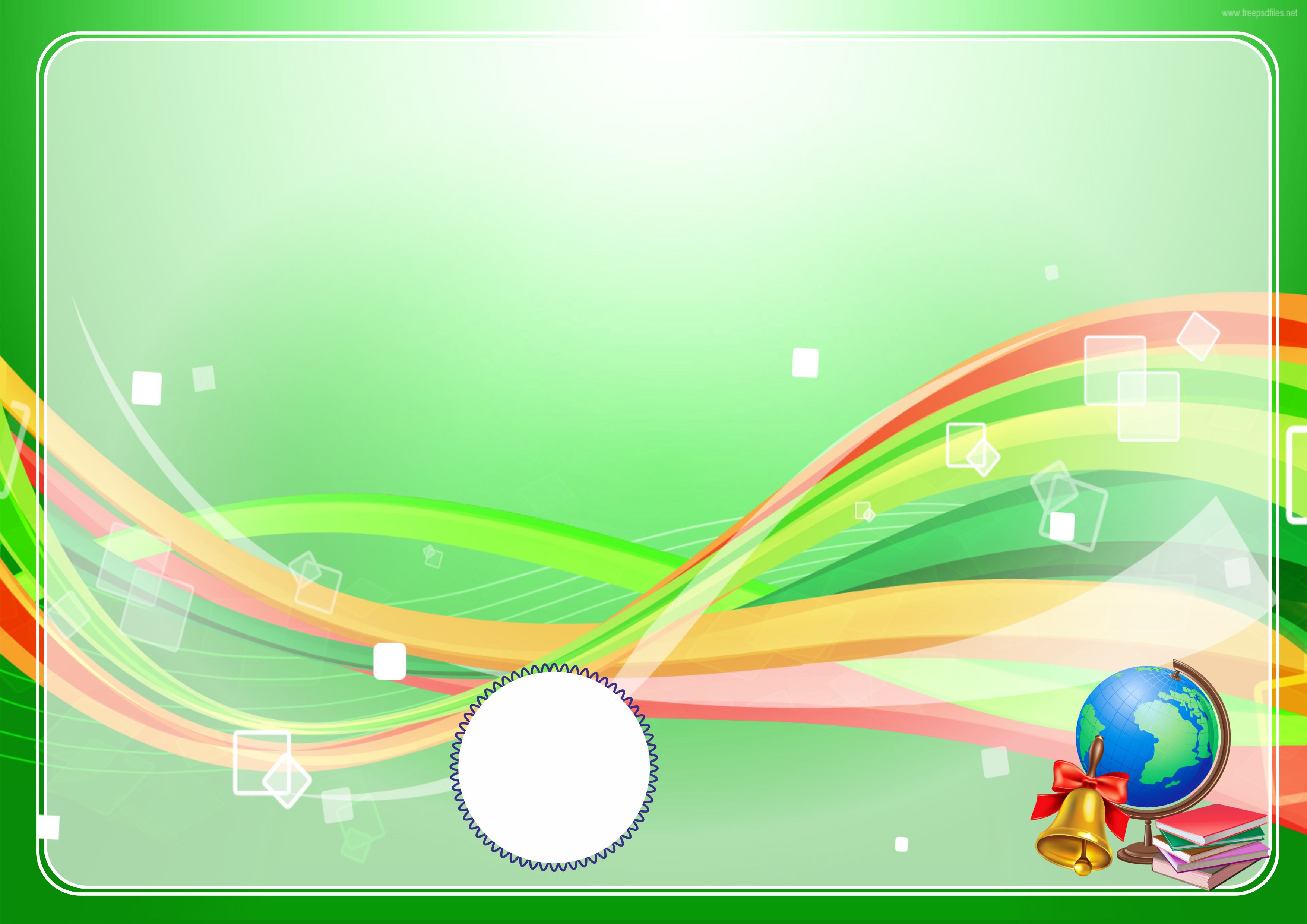 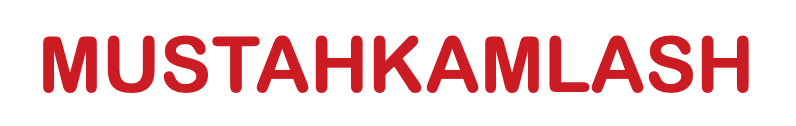 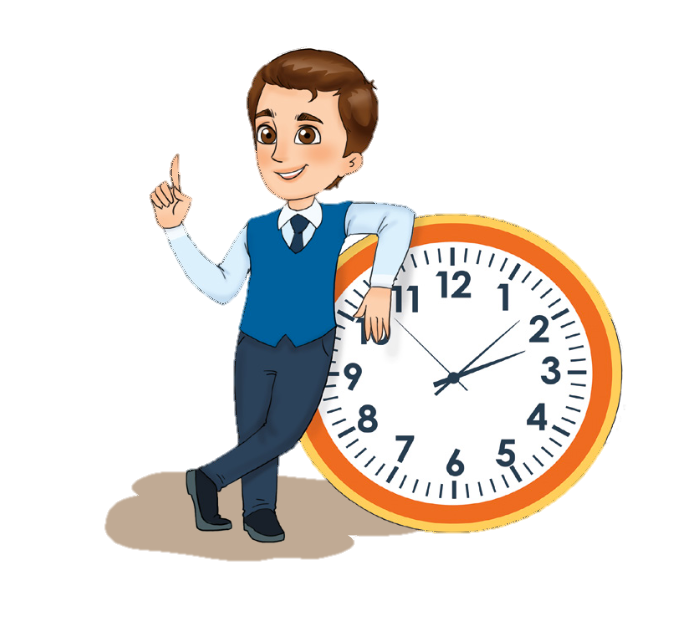 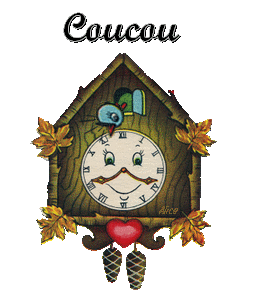 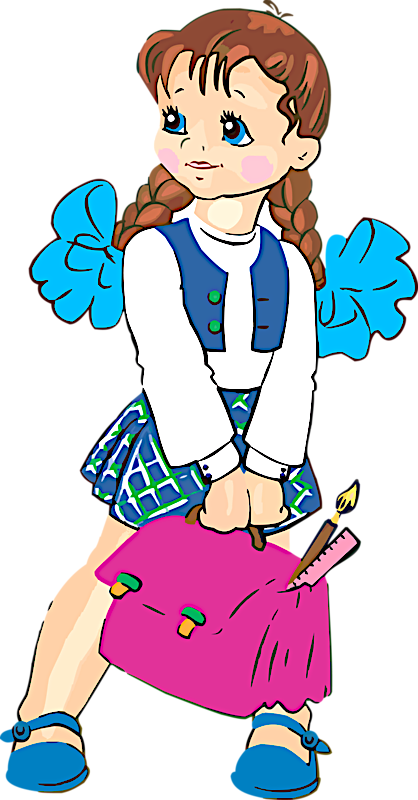 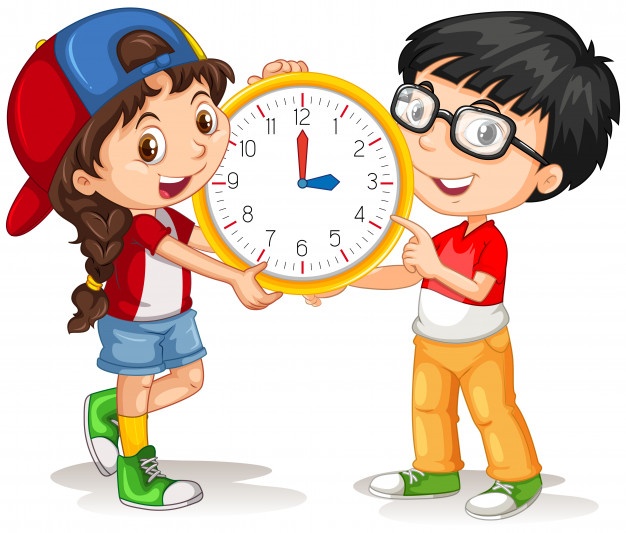 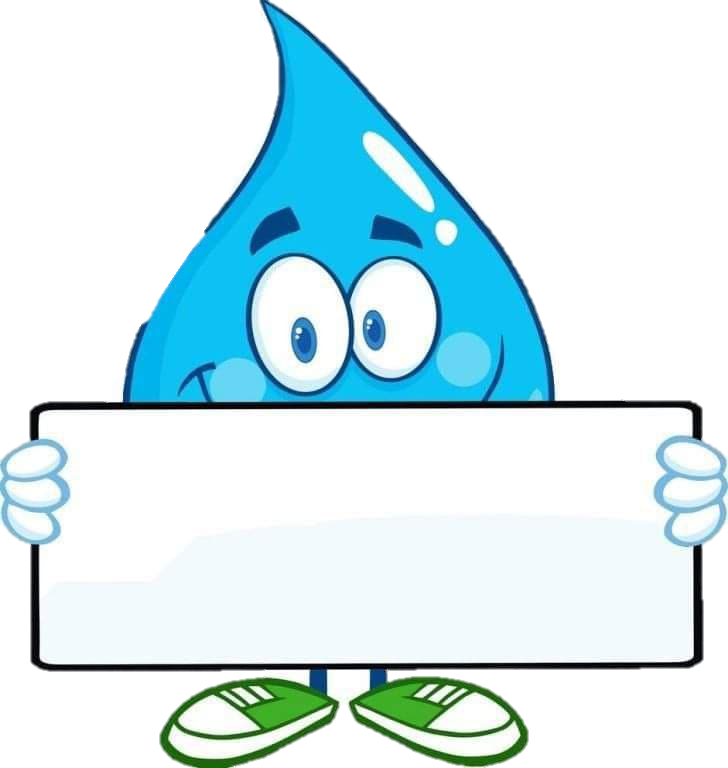 133-dars
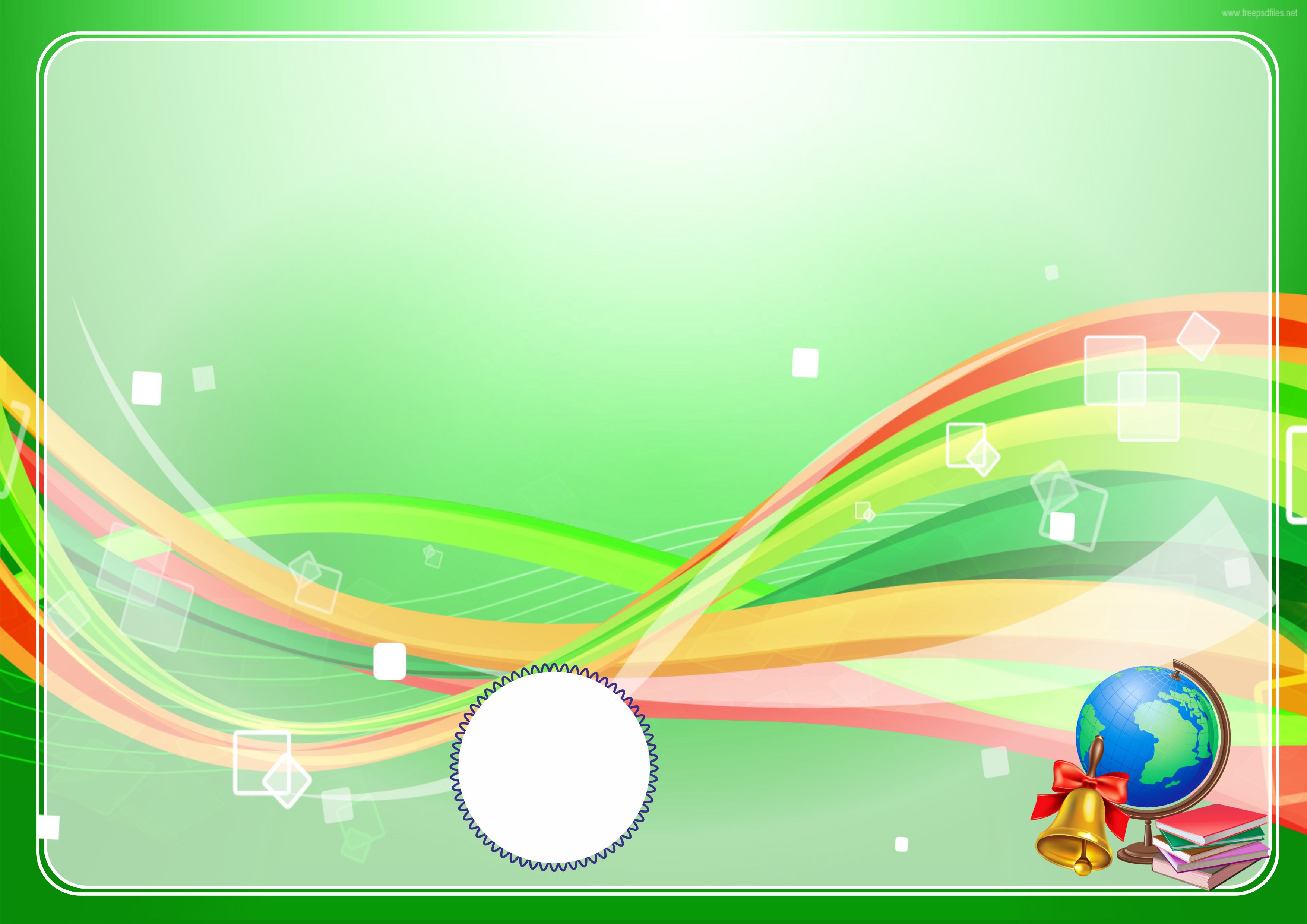 Kun tartibi
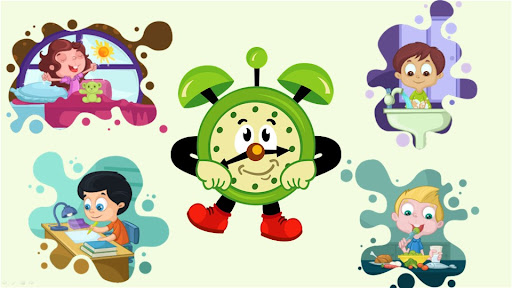 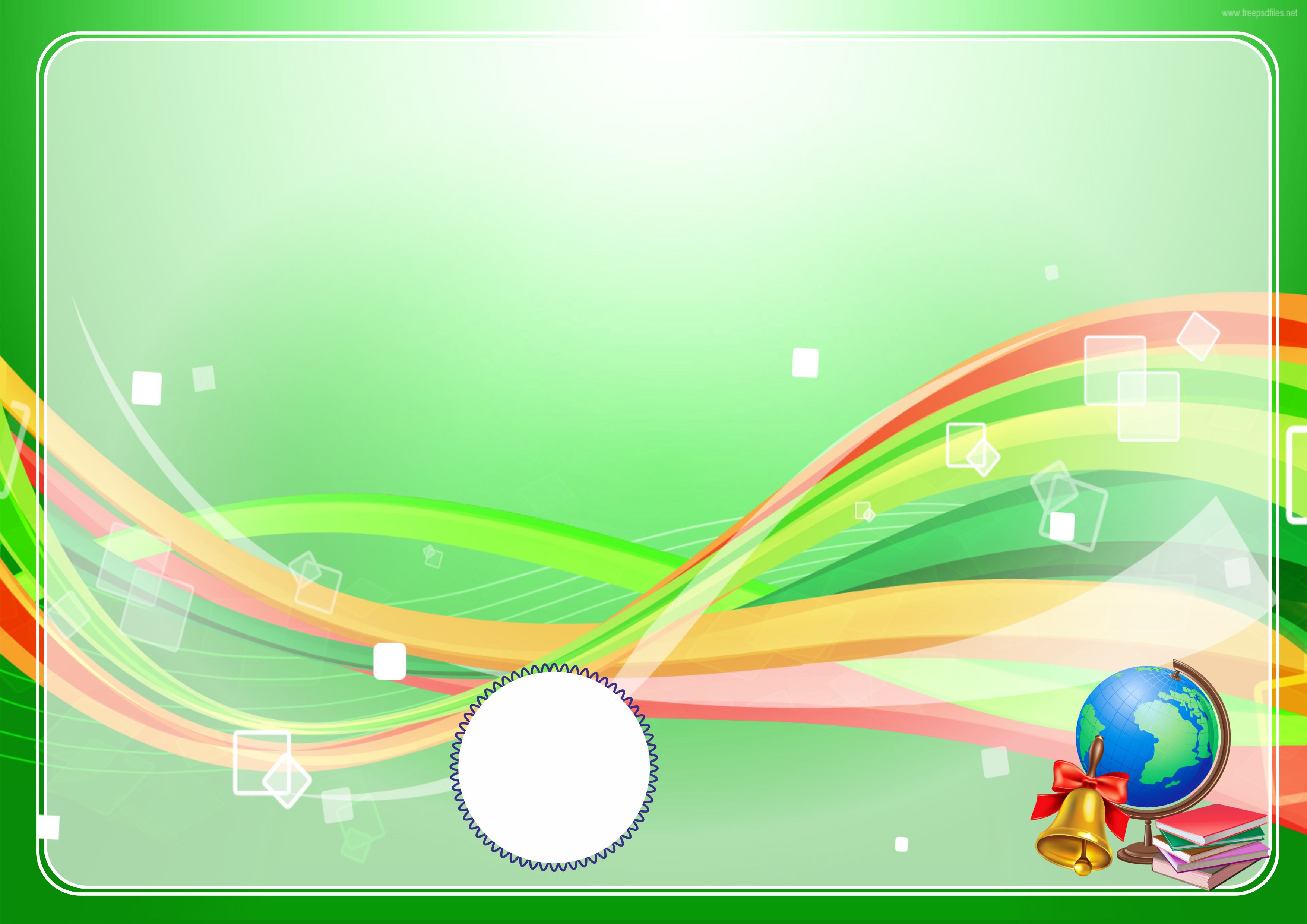 Namuna asosida kun davomida qilgan ishlaringiz aks etgan hikoya yozing. Unda soat vaqtlarini ko‘rsating.
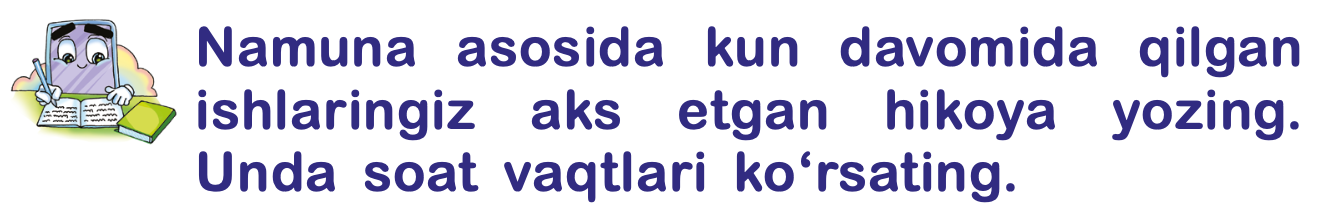 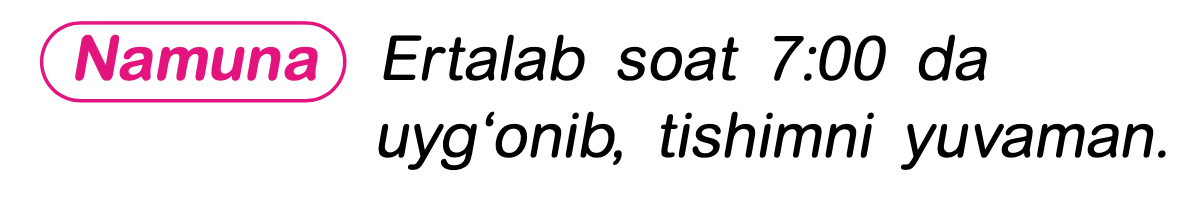 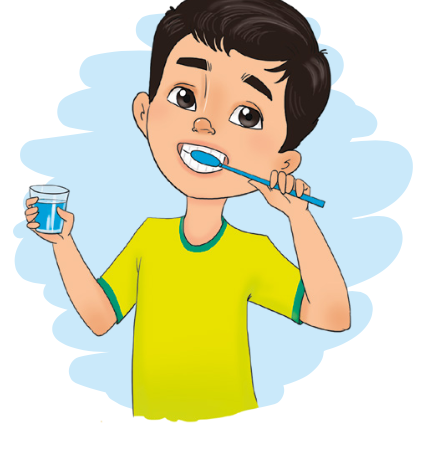 Badantarbiya qilaman. Soat 7:30 da nonushta qilaman. So‘ngra maktabga 
yo‘l olaman. Maktabdan qaytgach, soat 13:00 da tushlik qilaman.
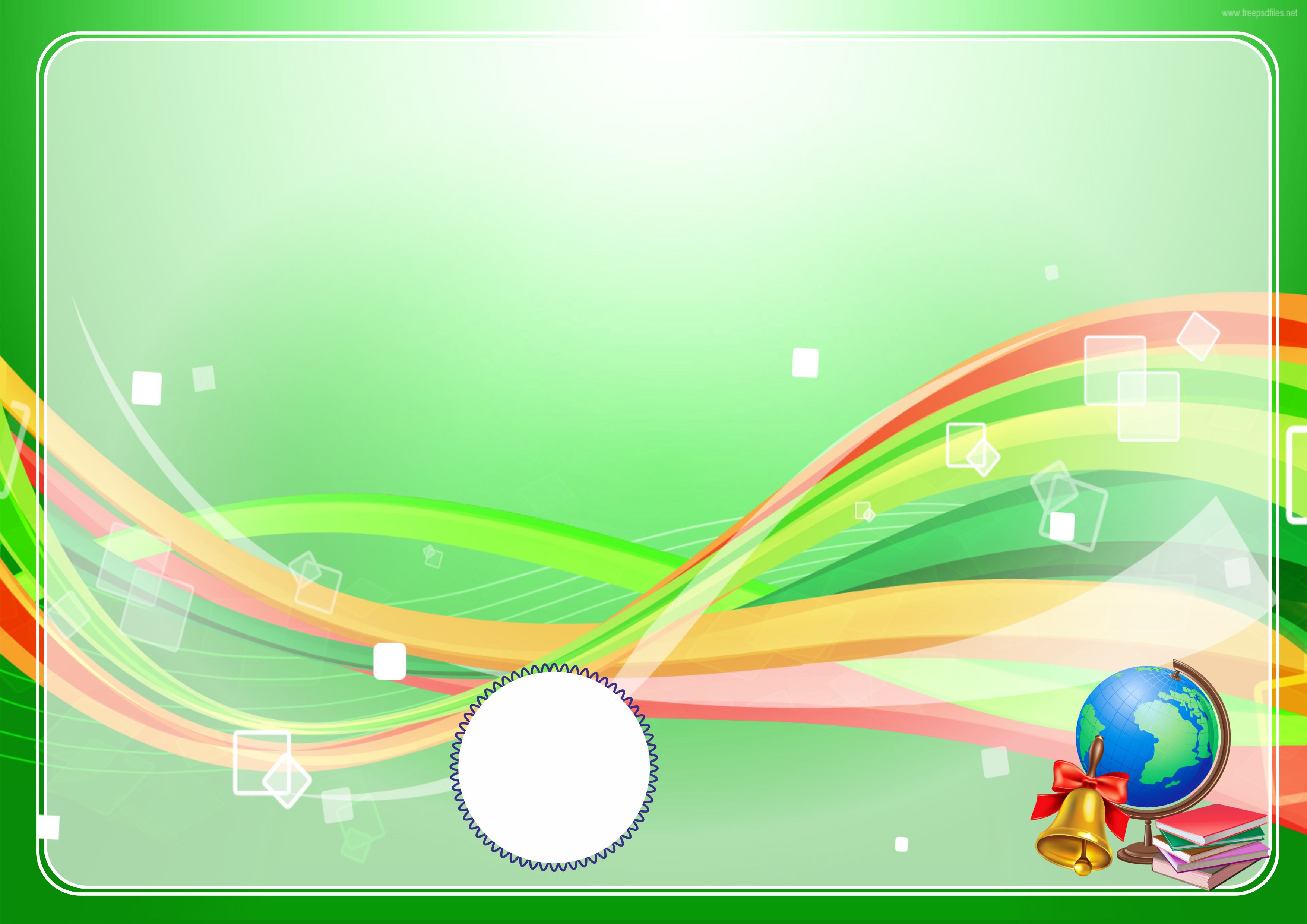 Siz vaqt haqida she’r va maqollar o‘qidingiz. O‘qi-ganlaringizga o‘xshatib, vaqtga ta’rif berib uchta gap tuzing.
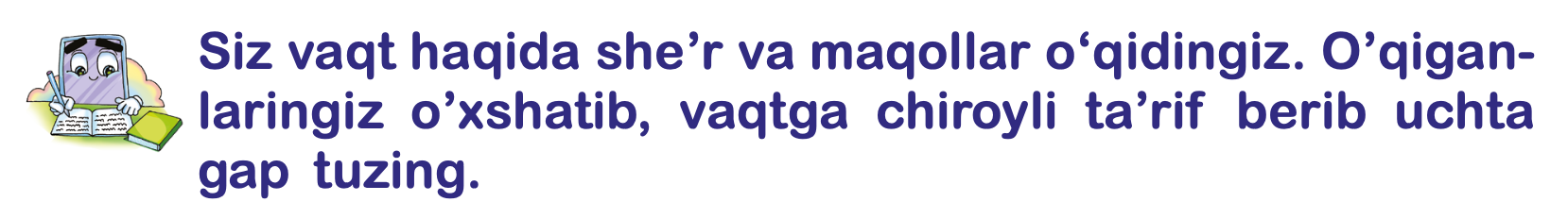 1. Vaqtingizni behuda sarflamang.
2. Gulnora bo‘sh vaqtida kitob o‘qishni yaxshi ko‘radi.
3. Vaqtdan unumli foydalanish uchun reja tuzib oling.
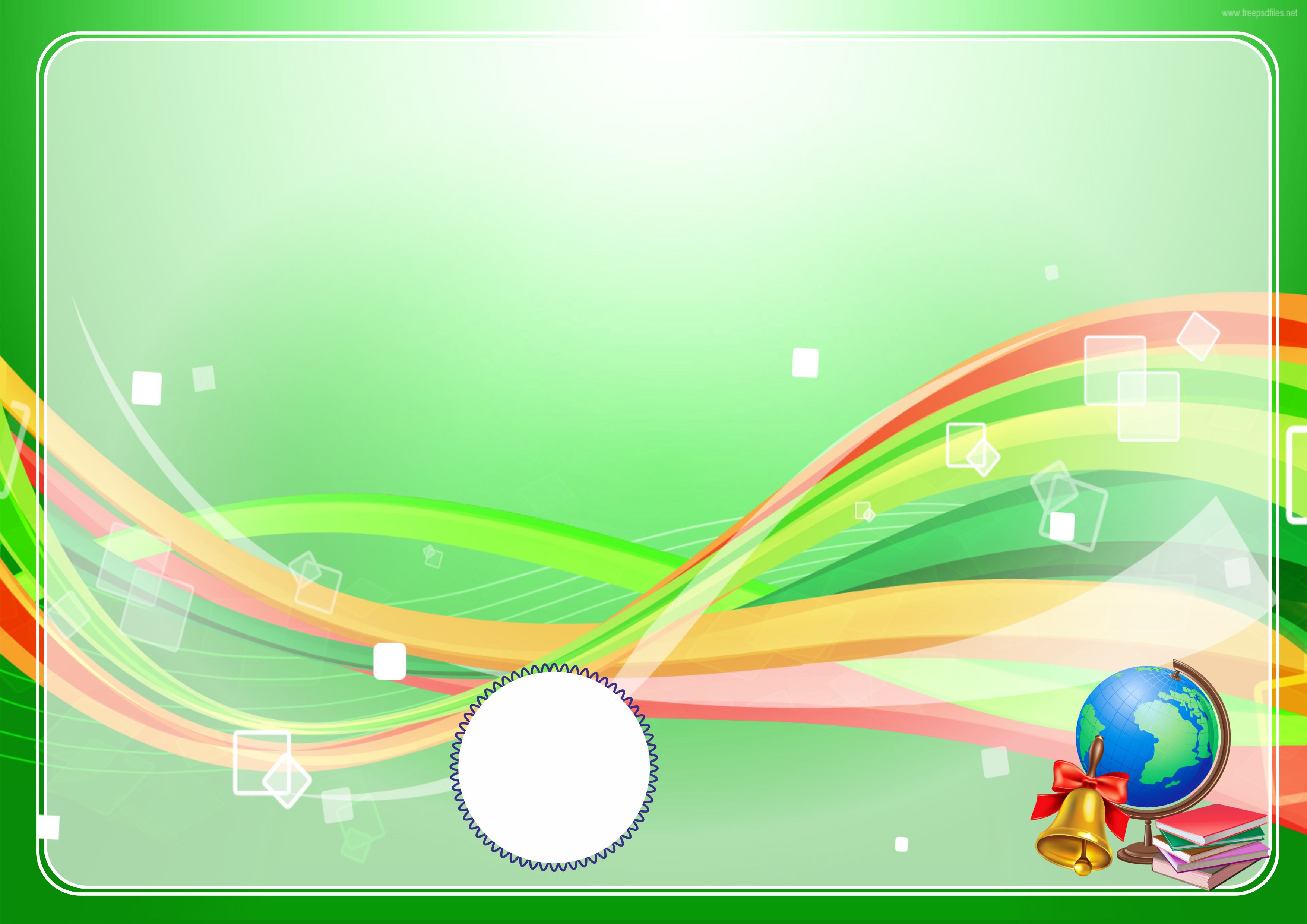 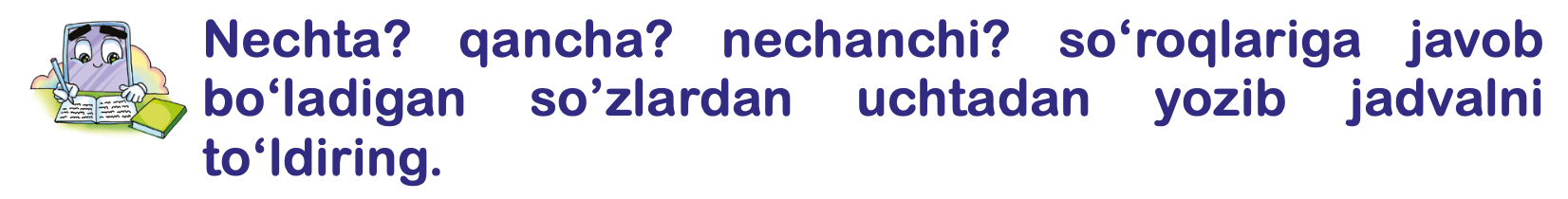 Nechta? qancha? nechanchi? so‘roqlariga javob bo‘-ladigan so‘zlardan uchtadan yozib jadvalni to‘ldiring.
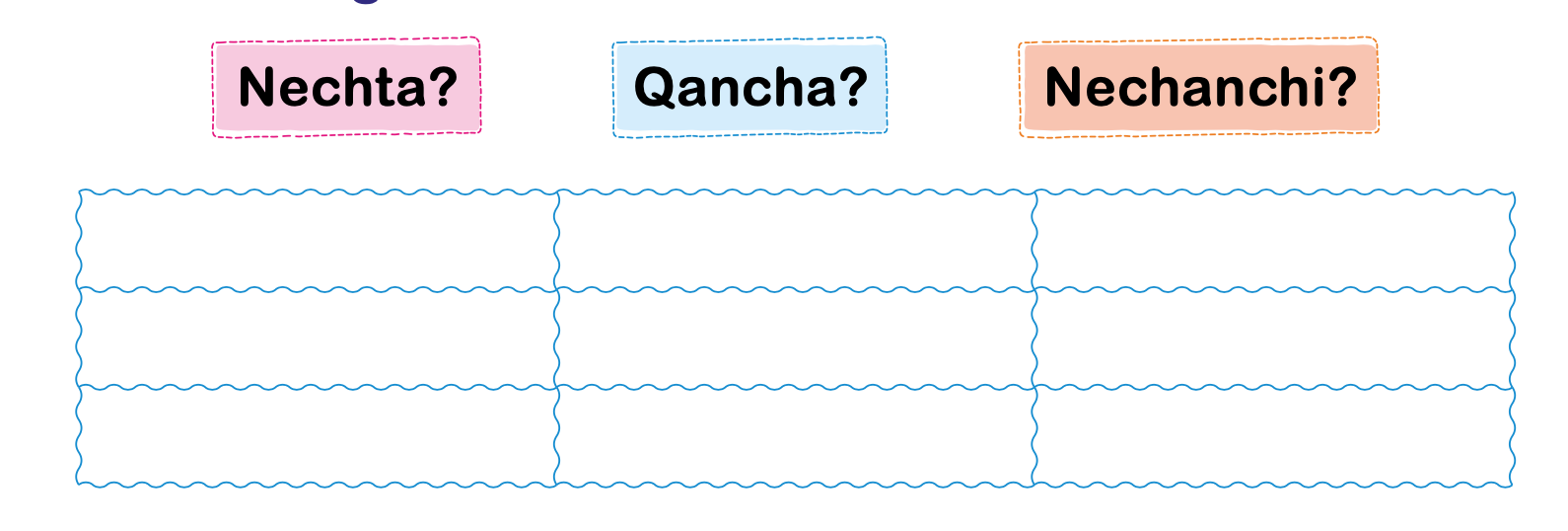 yarimta
o‘n ikkinchi
beshta
yuzinchi
butun
yigirmata
bir talay
o‘n oltita
ellik beshinchi
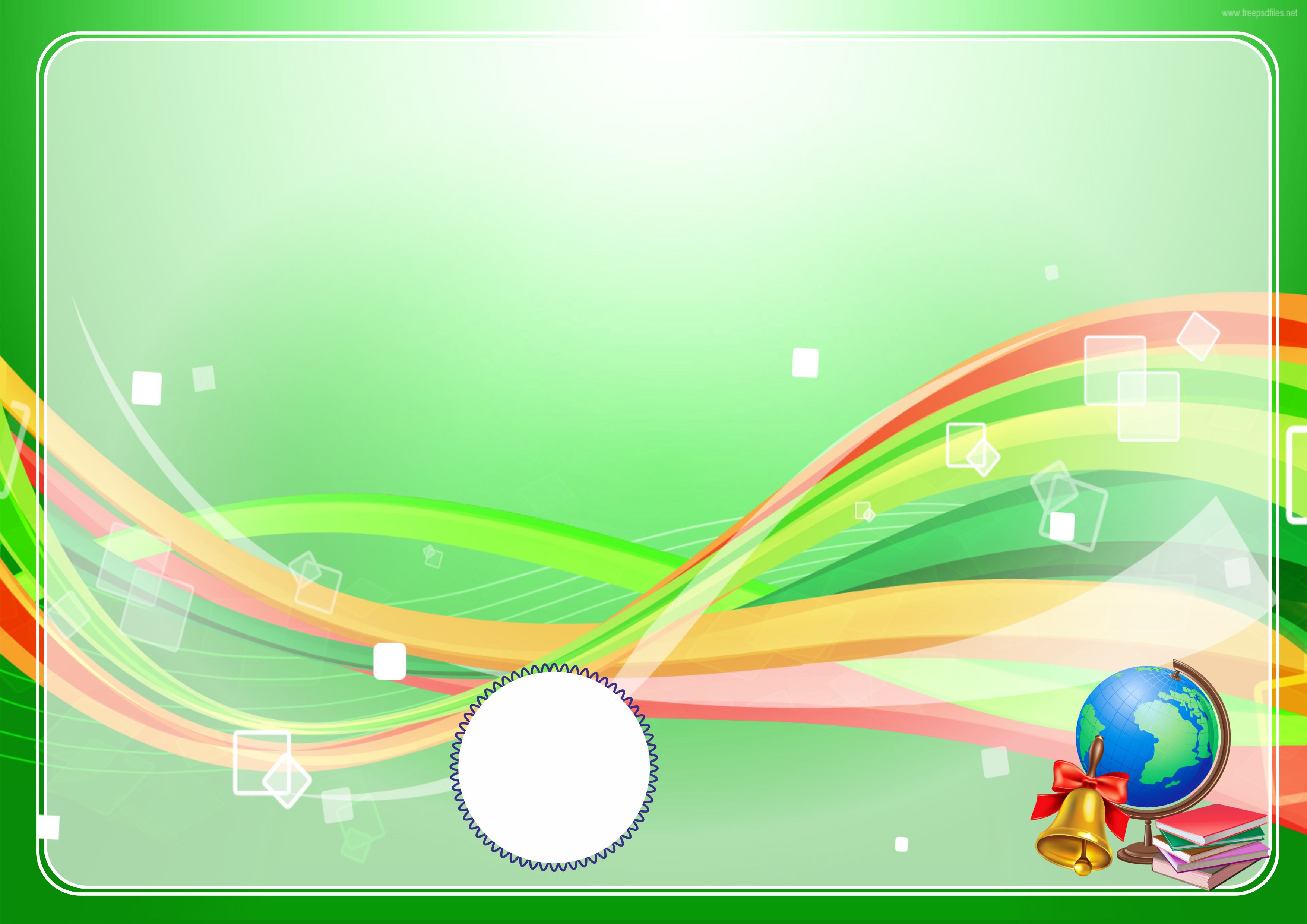 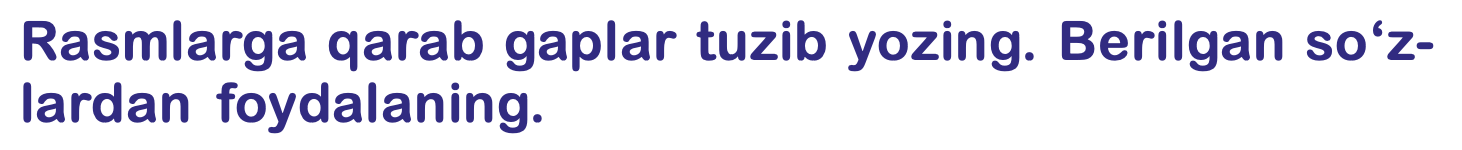 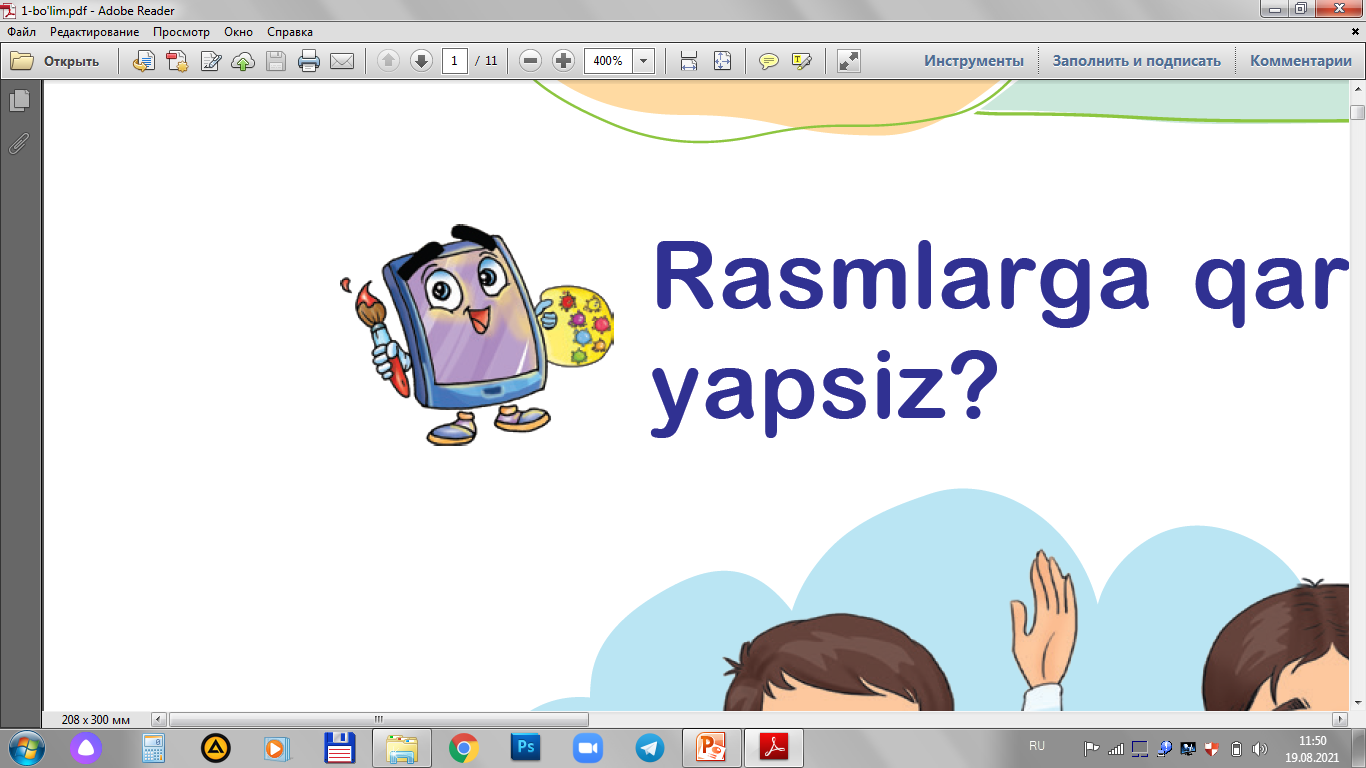 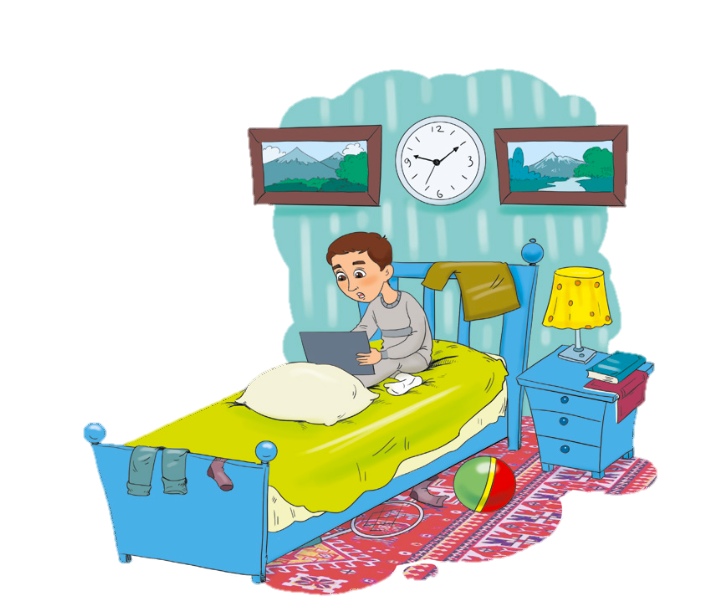 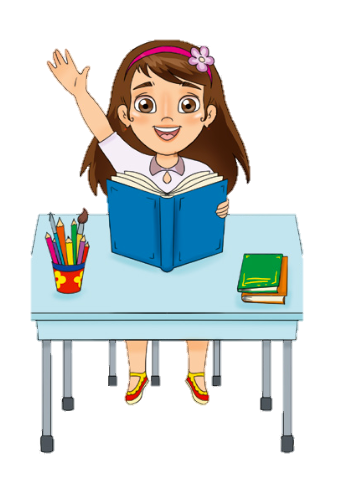 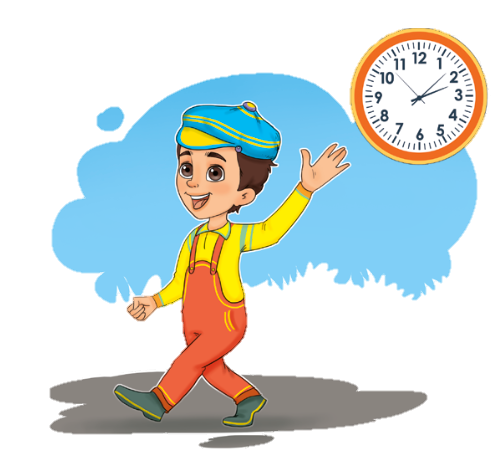 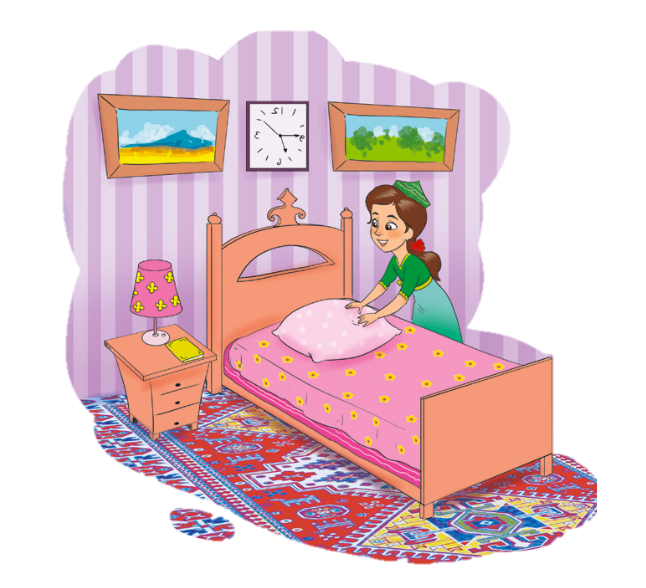 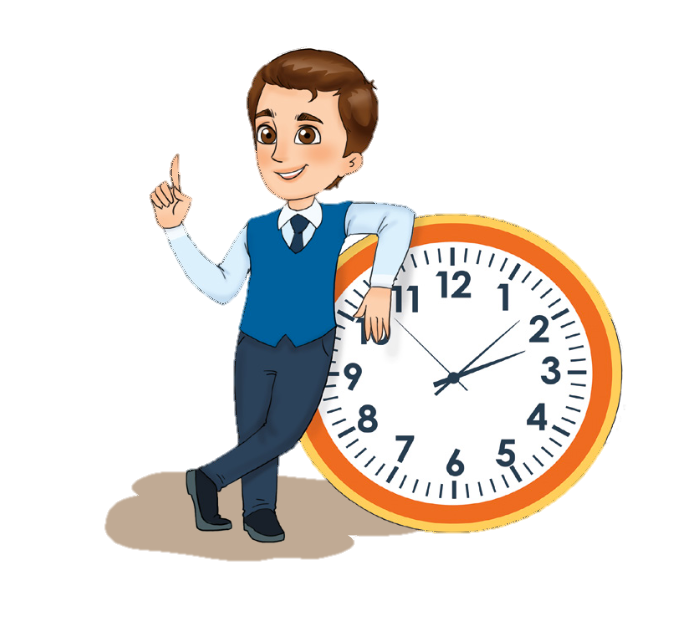 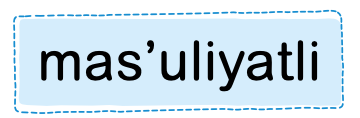 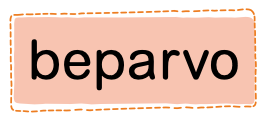 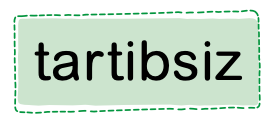 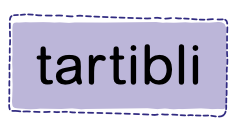 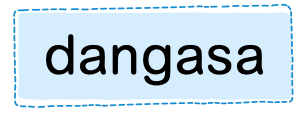 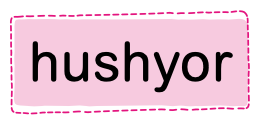 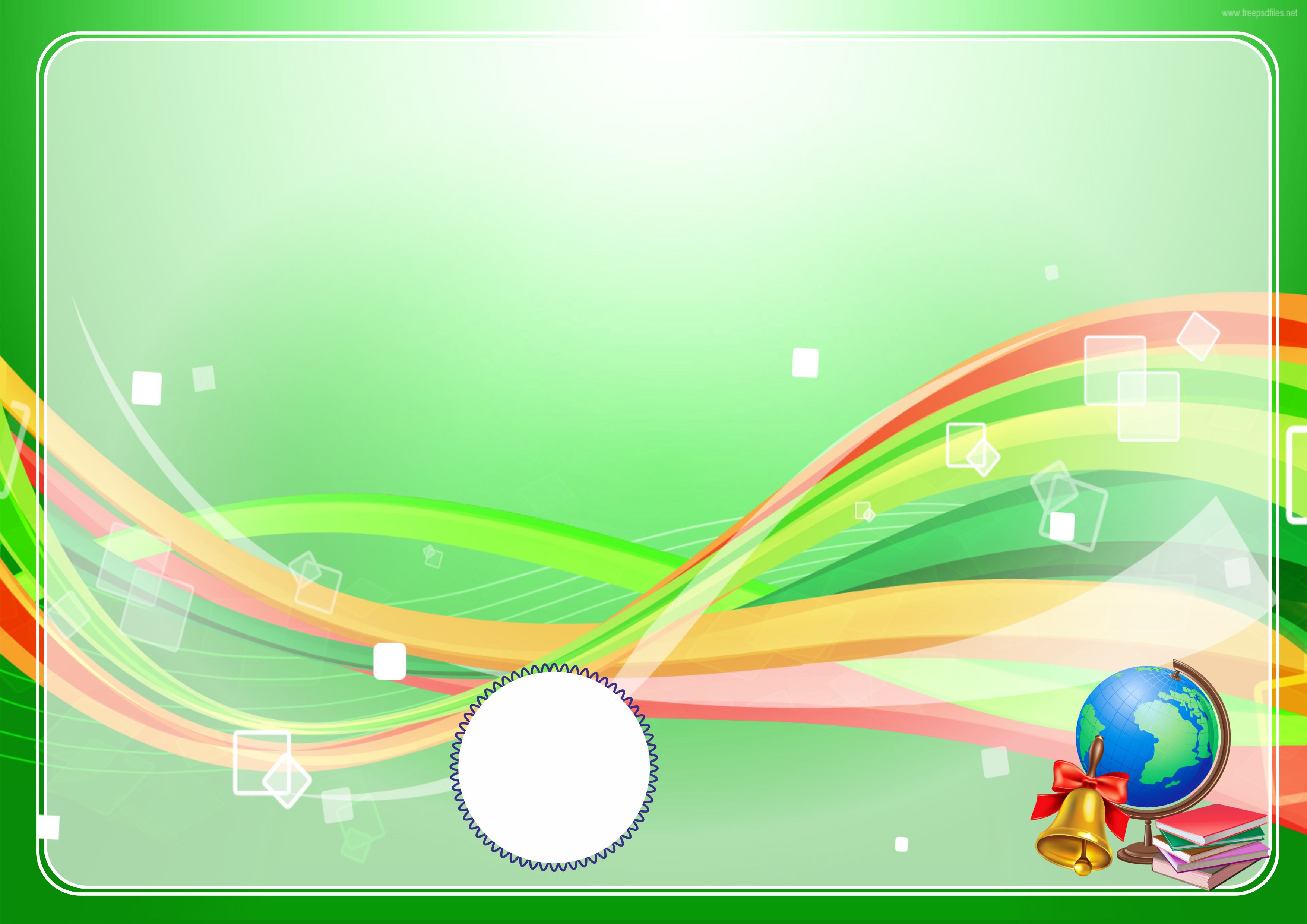 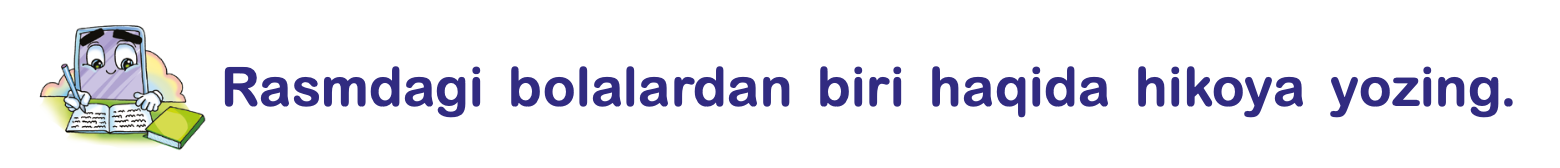 Ozoda – tartibli qiz. U har doim barvaqt uyg‘onadi. Yuz-qo‘lini yu-vib bo‘lgach, nonushta tayyorlash-da onasiga yordam beradi. So‘ng maktabga yo‘l oladi. Darslarda ham faol qatnashadi. Kunlik vazi-falarini rejalashtirgani uchun ham vaqtdan unumli foydalanadi.
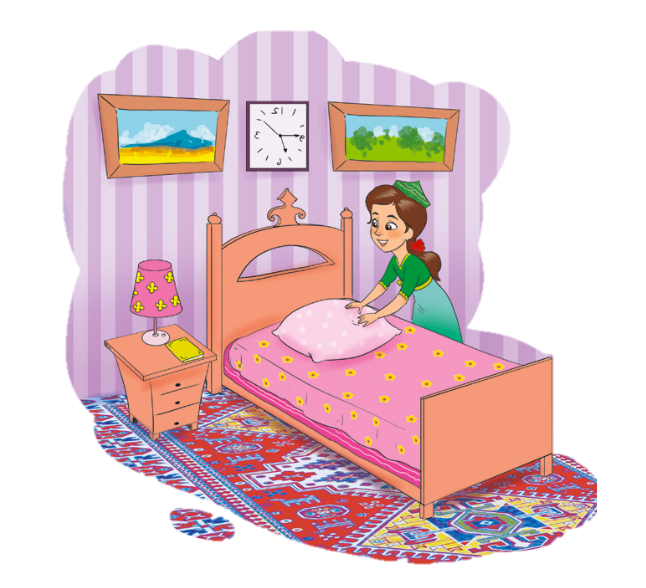 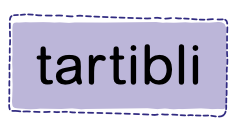 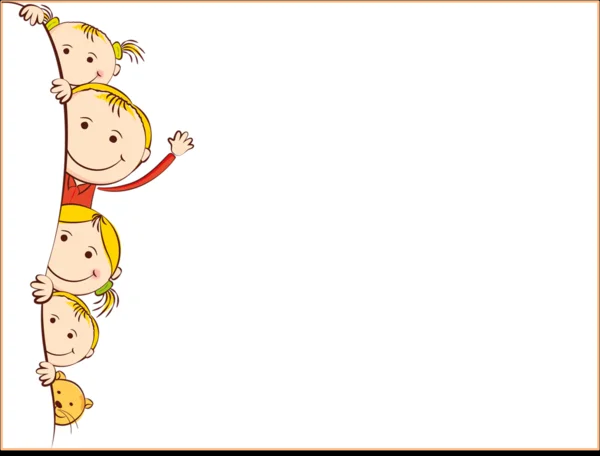 E’tiboringiz uchun rahmat!